OSC Layout Update
9/25/18
0.75m bend magnets & vacuum quality considerations
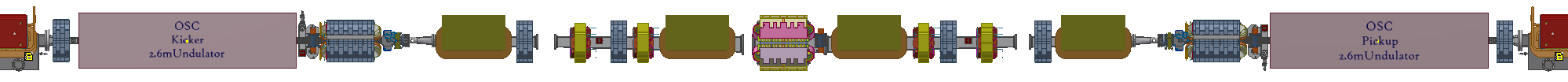 Preliminary vacuum considerations
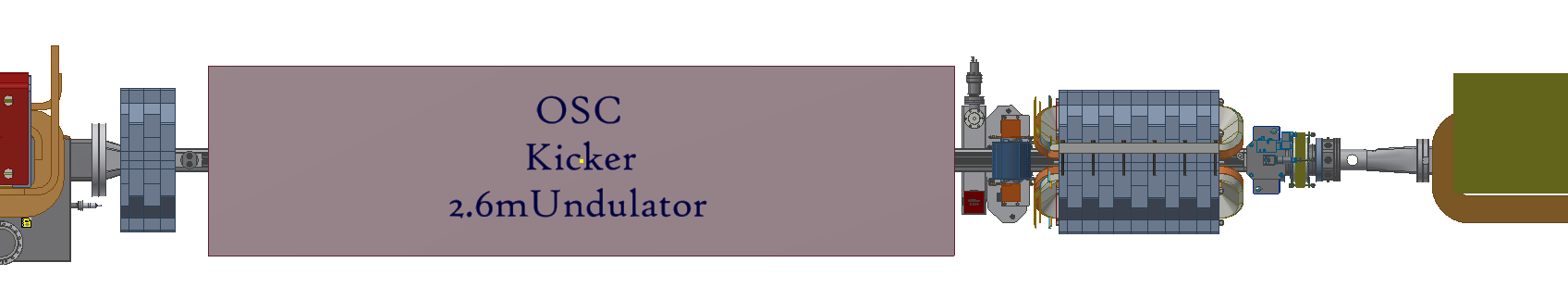 No space for vacuum connection here,
so transition is directly welded to beam pipe
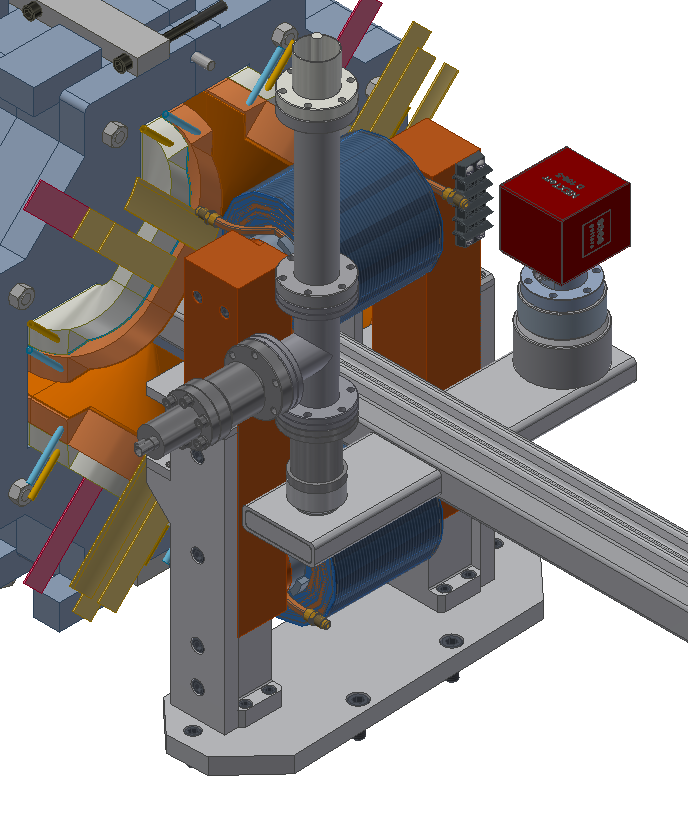 Added pump port &
CESR MK II shifted 
-> 3.5cm
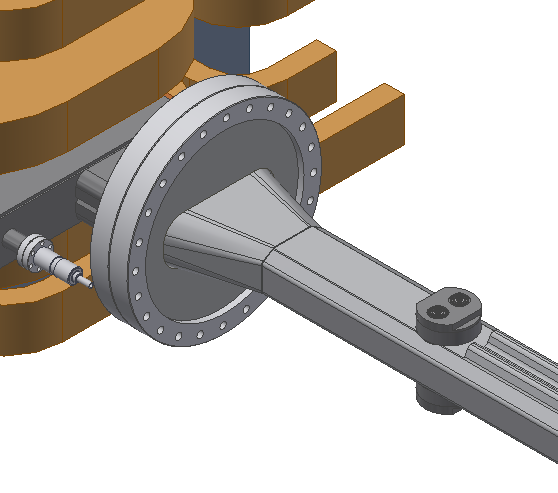 Additional cooling channels will be welded on region inside quad
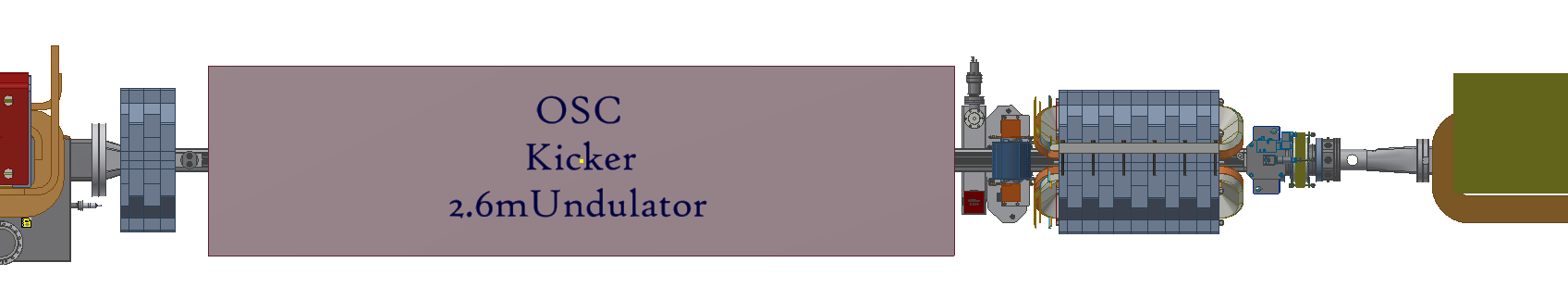 145mm -> 72mm 
over 100mm length
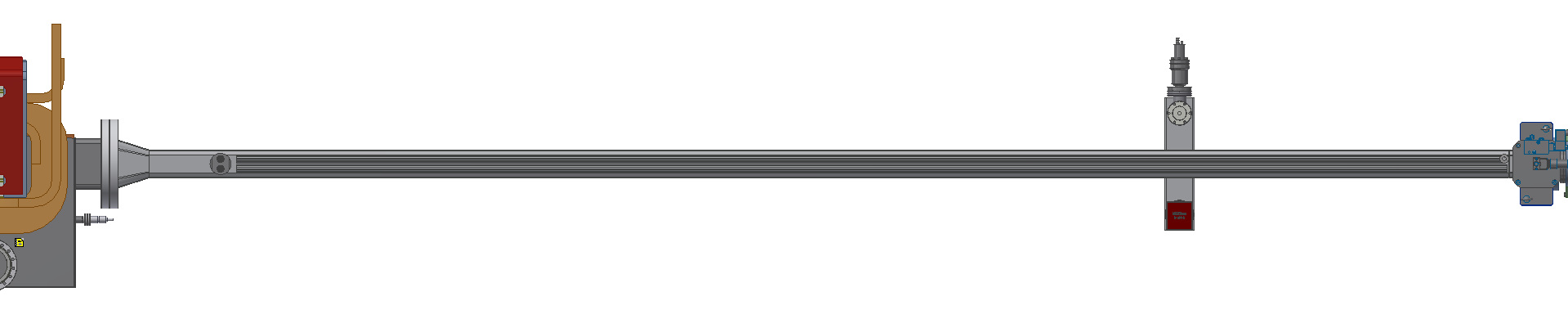 4 button BPM
~4m section
Preliminary MolFlow vacuum simulation results
simulation results show that there is a 0.5-1 decade drop in vacuum quality in the beam pipe through the undulator
 the beam pipe through the undulator is subdivided into 10 cm segments and the gas load from synchrotron radiation is applied to it
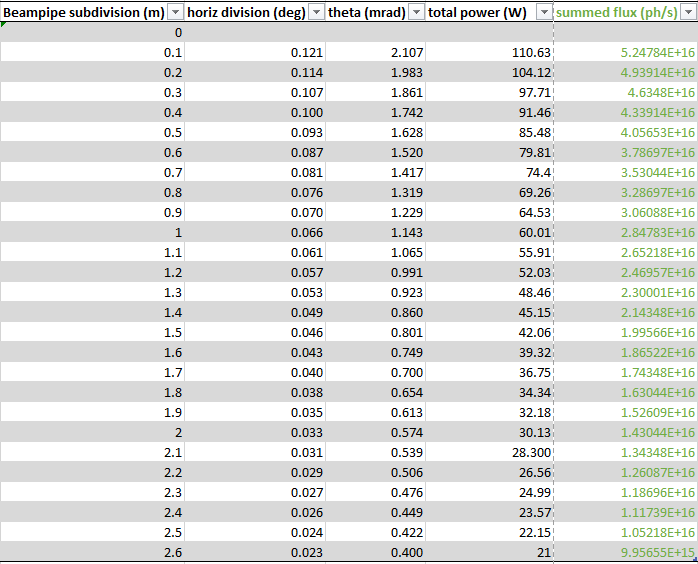 Preliminary MolFlow vacuum simulation results
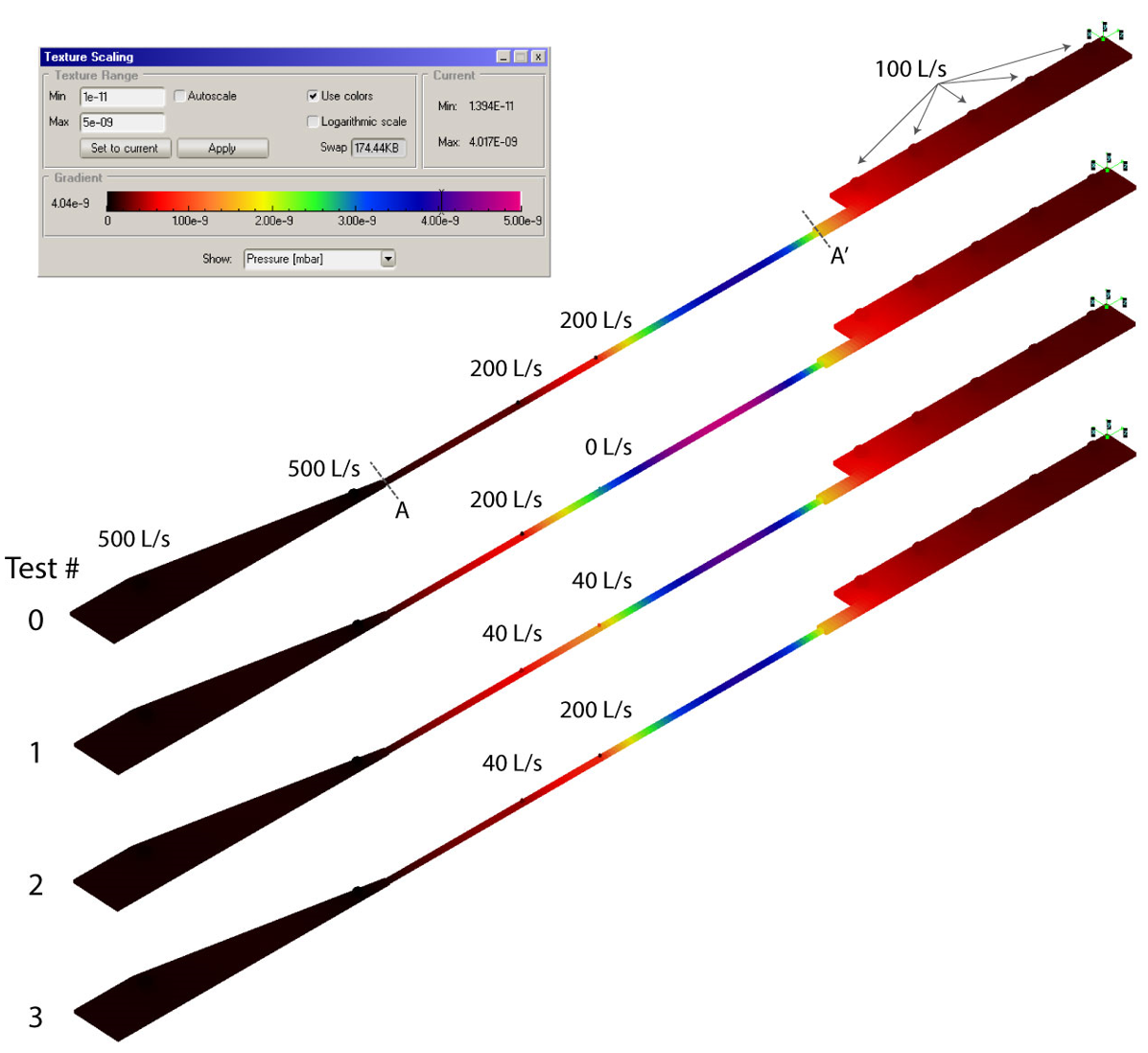 Desorption yield: α₁ = 1E-5
Undulator Beam Pipe Region
α₀ is the case without SR gas load: only thermal outgassing at 1e-12 torr-l/s-cm^2
Preliminary MolFlow vacuum simulation results
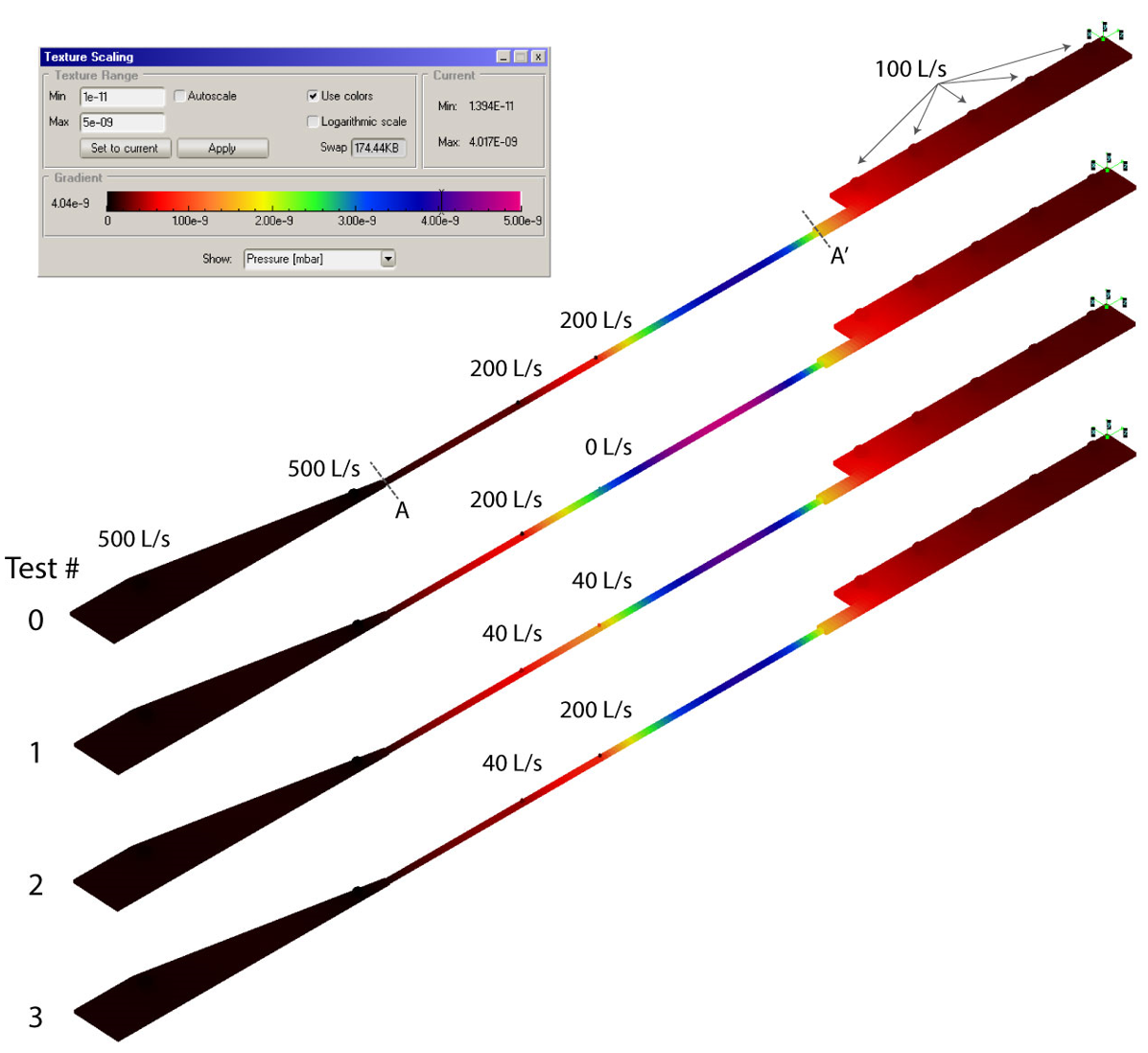 Desorption yield: α₂ = 1E-6
Undulator Beam Pipe Region
α₀ is the case without SR gas load: only thermal outgassing at 1e-12 torr-l/s-cm^2
OSC Undulator 4 Channel Extrusion Profile
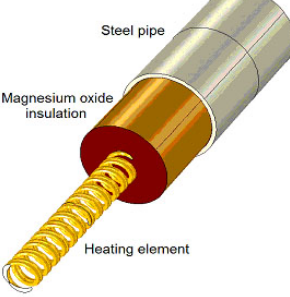 cooling 
channel
calrod
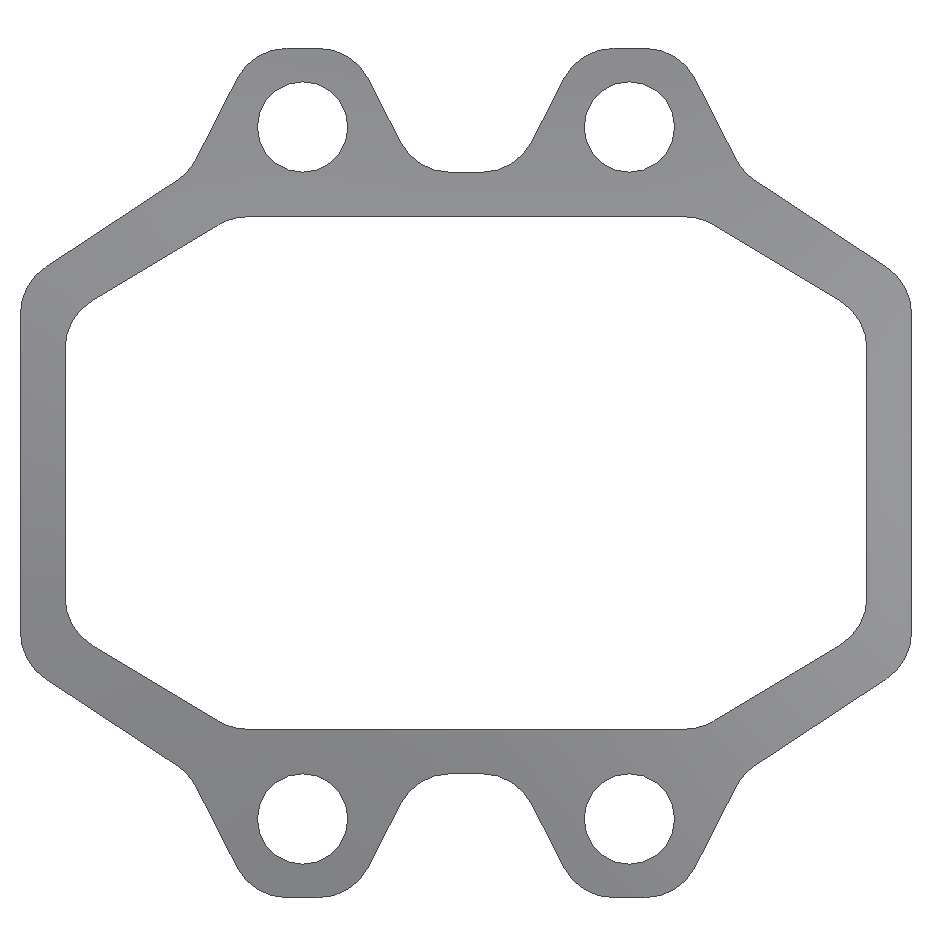 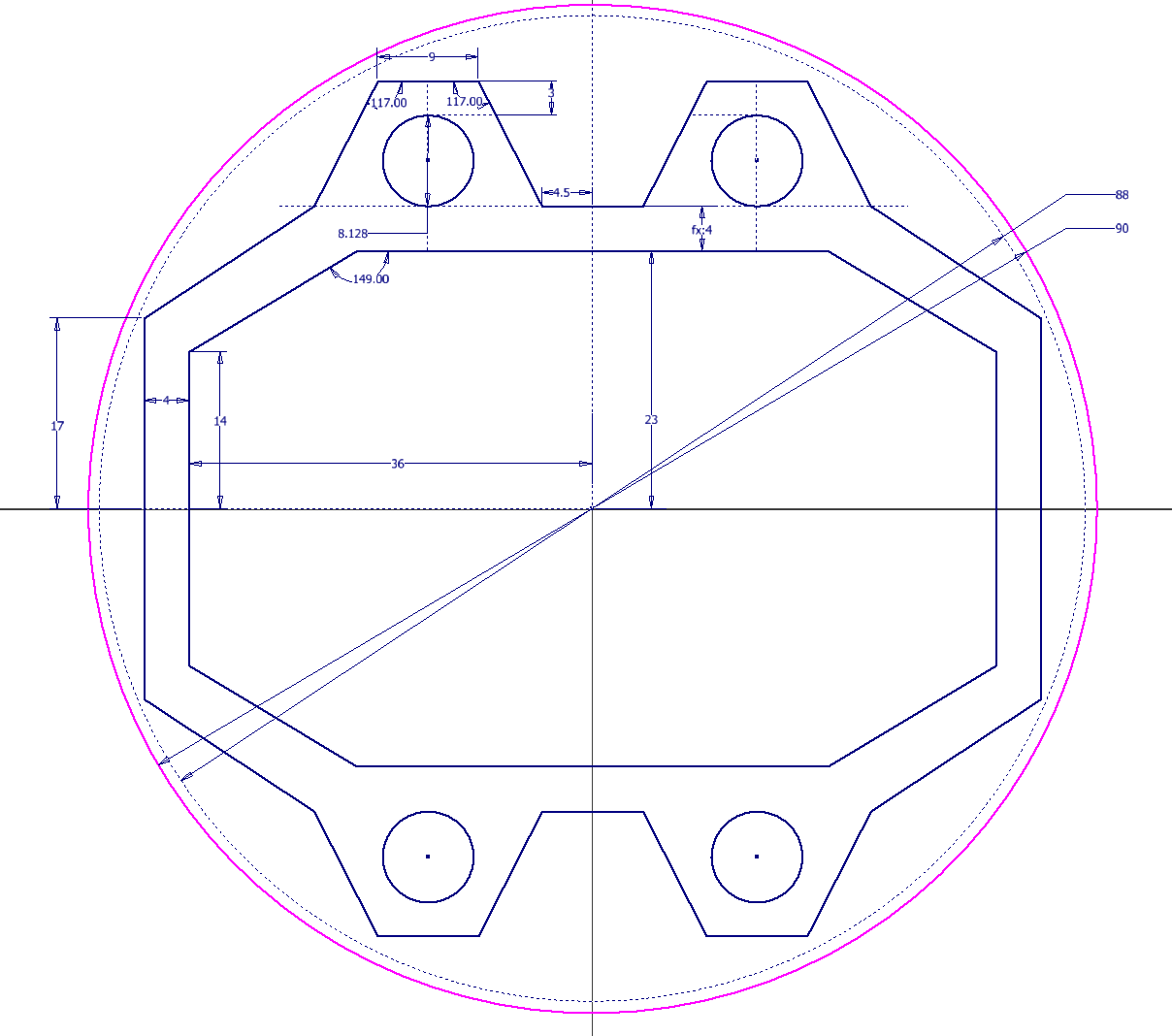 90 mm
54 mm
46 mm
72 mm
80 mm
cooling 
channel
calrod
Fitment inside helical undulator and CESR MK II Quad
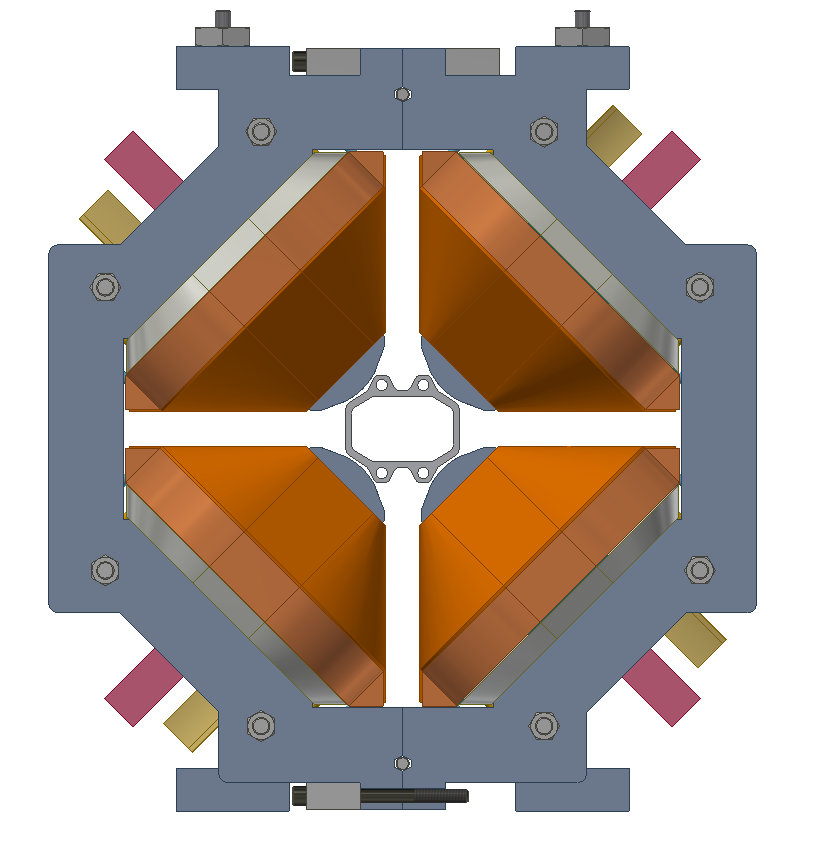 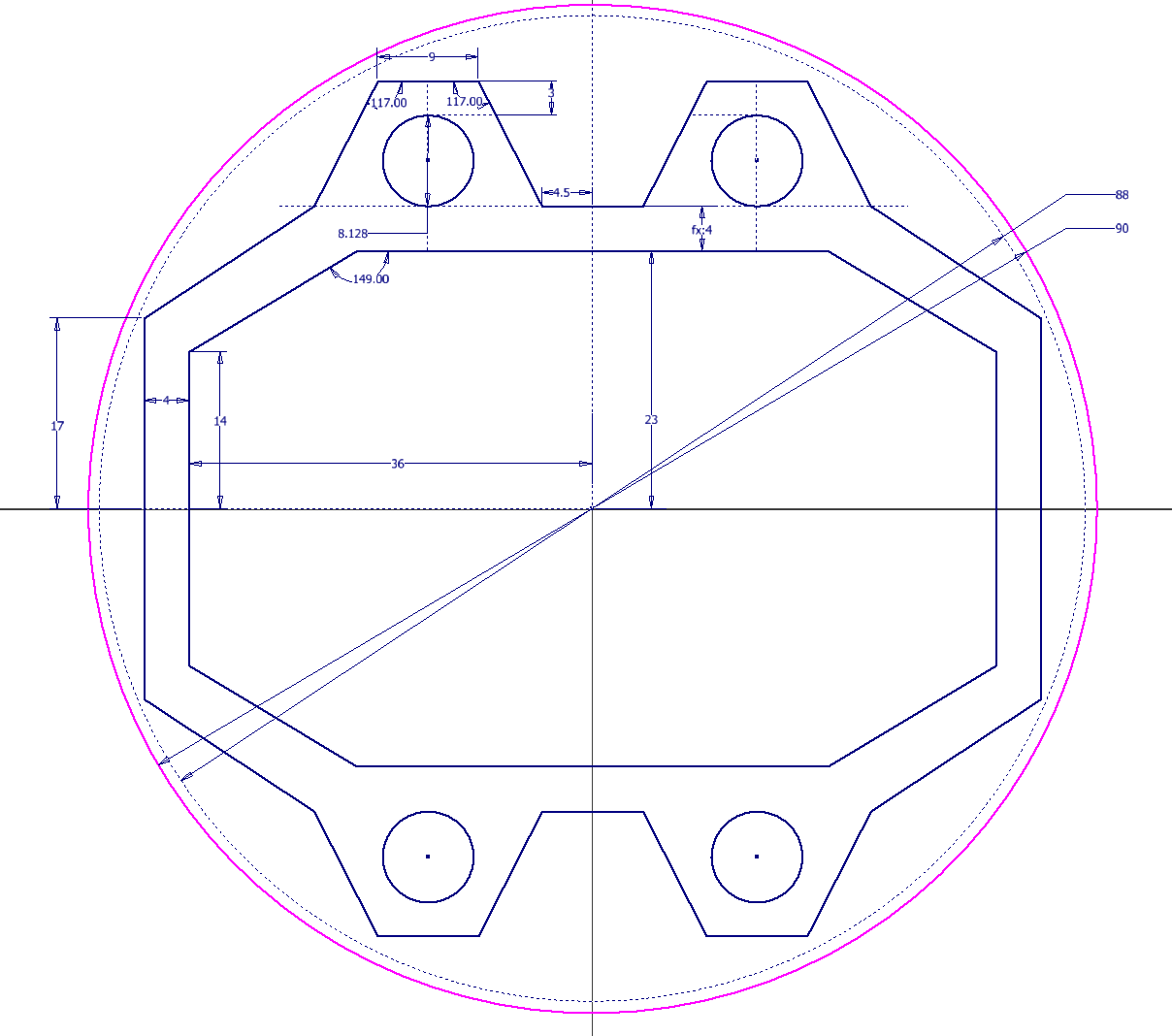 90 mm
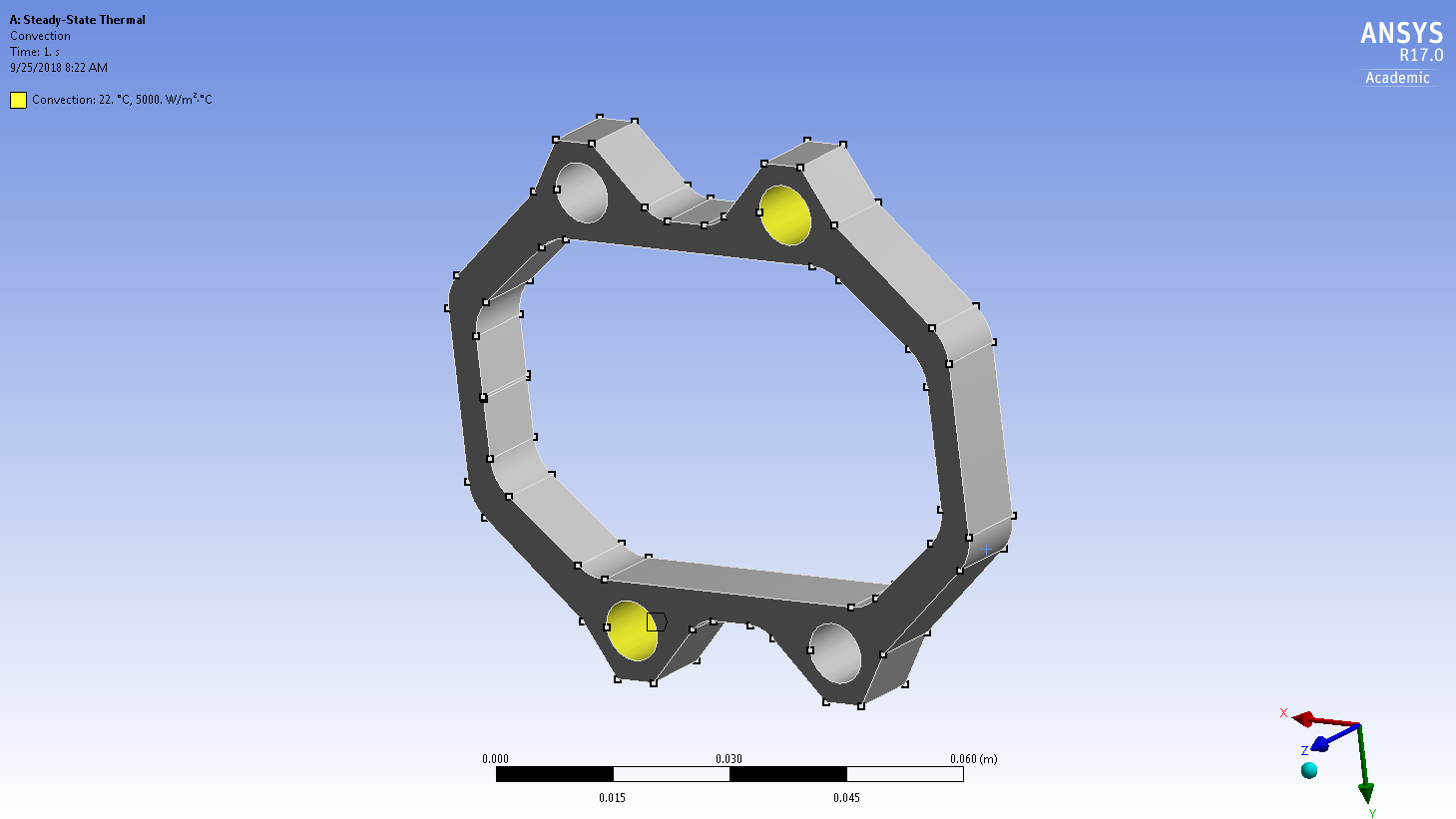 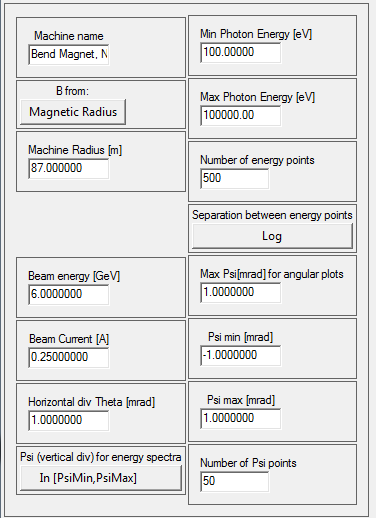 Simulation Parameters in XOP
and ANSYS
6 GeV, 250 mA
1mrad slice of bend magnet radiation
5000 W/m^2 *C film coefficient
cooling applied to opposing corners
1 atm pressure to check bending stress
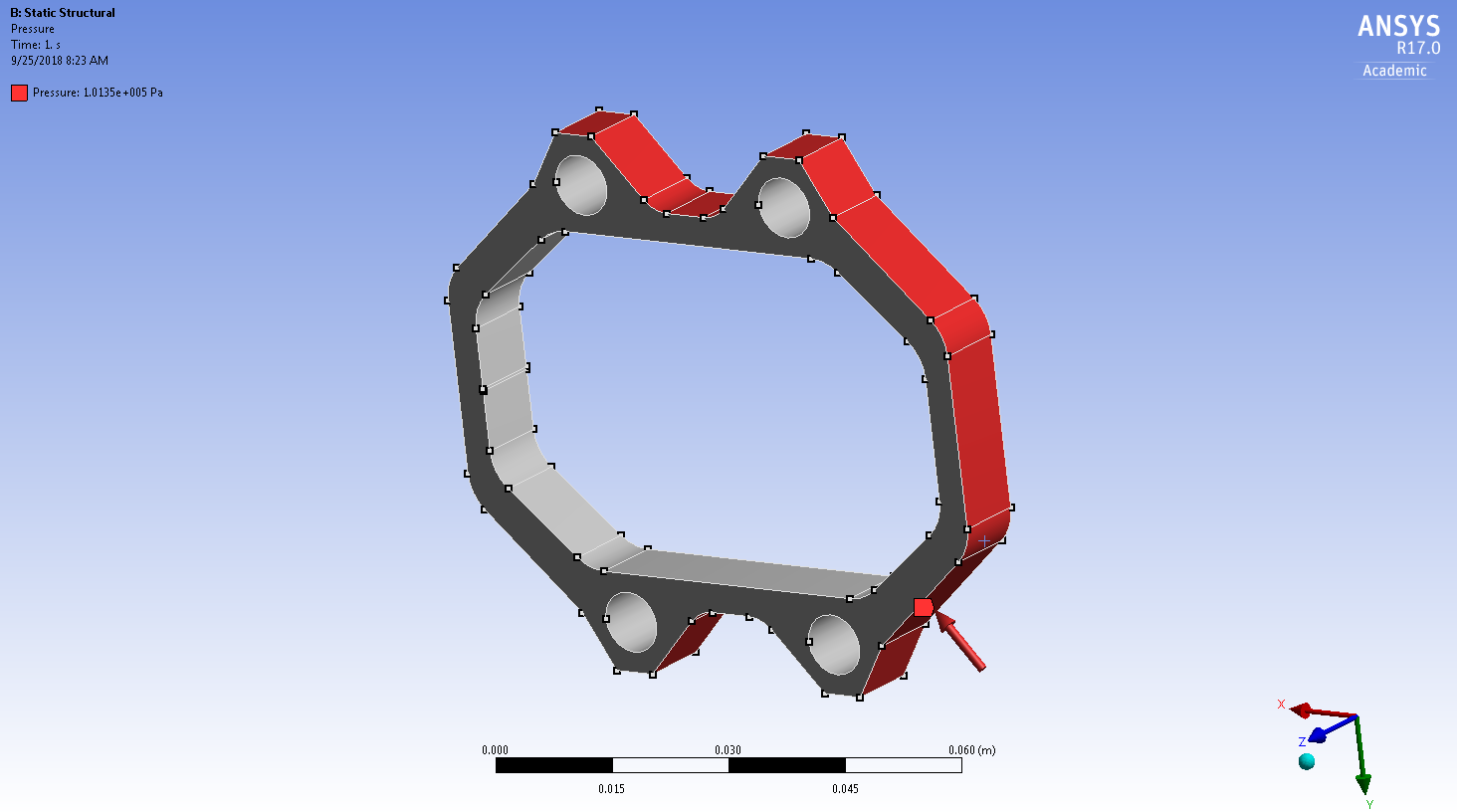 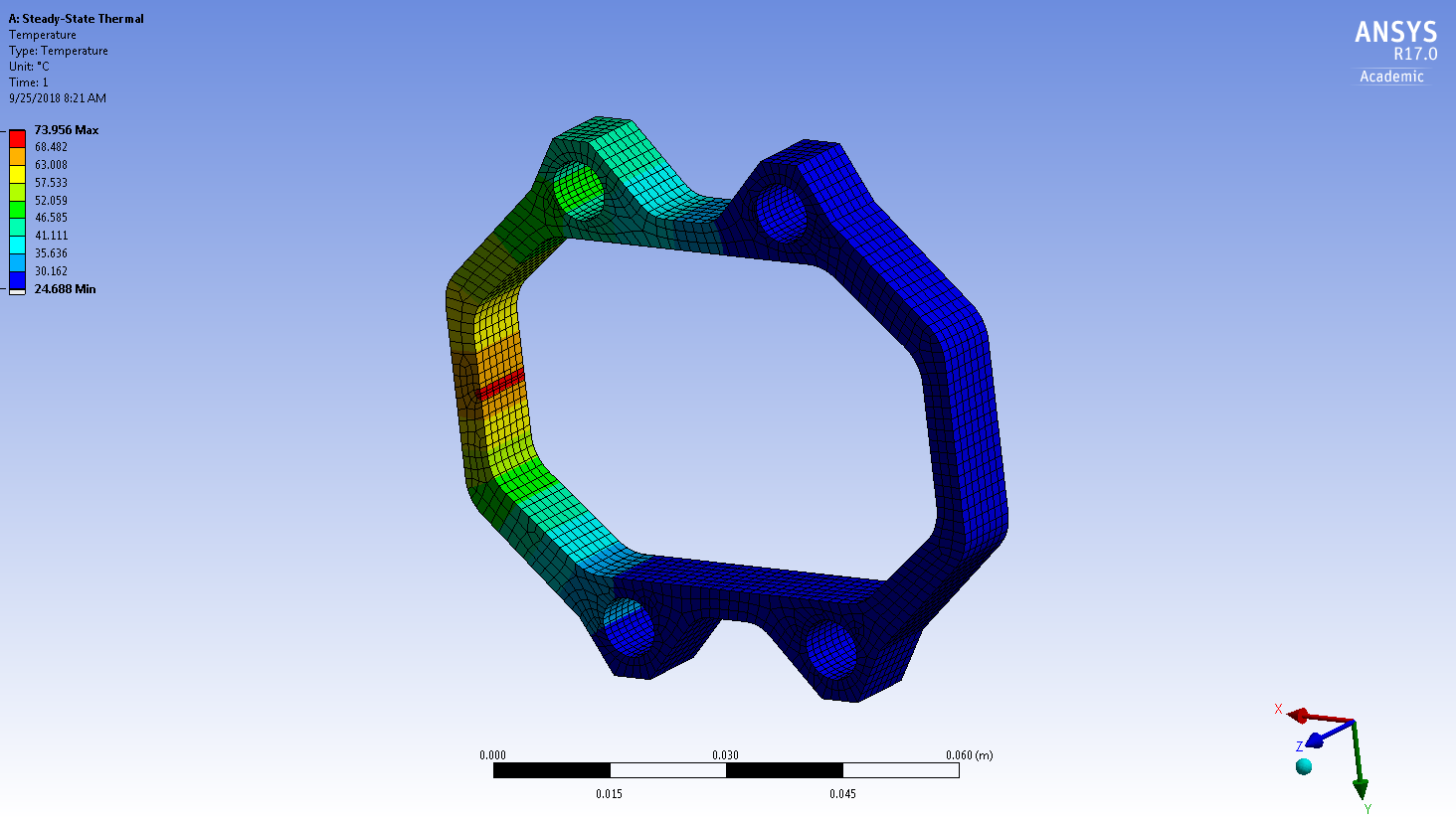 Static Stress Analysis
Conservative estimate of 74 °C peak temperature along side wall
Bending stresses OK
Thermal Analysis
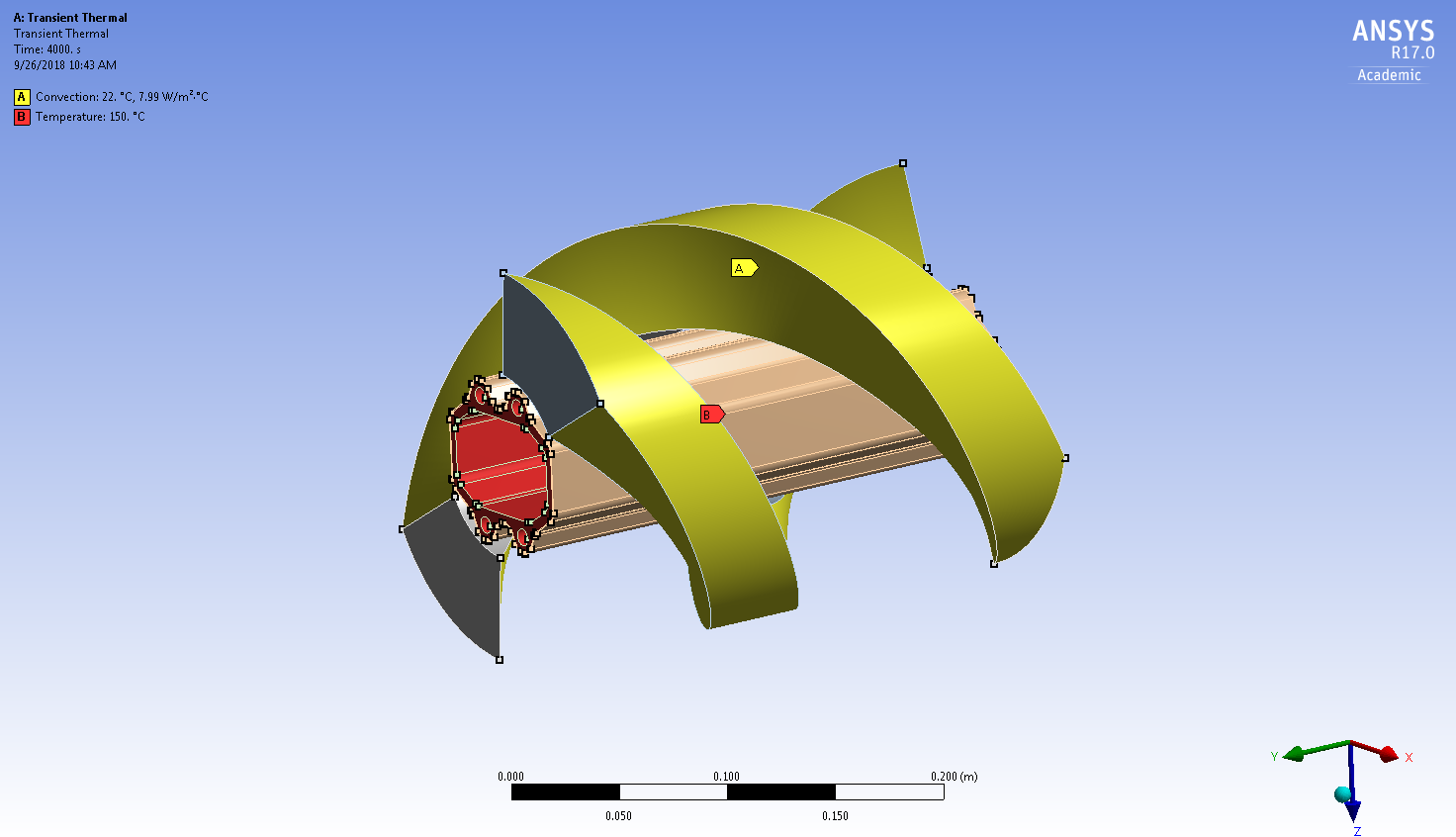